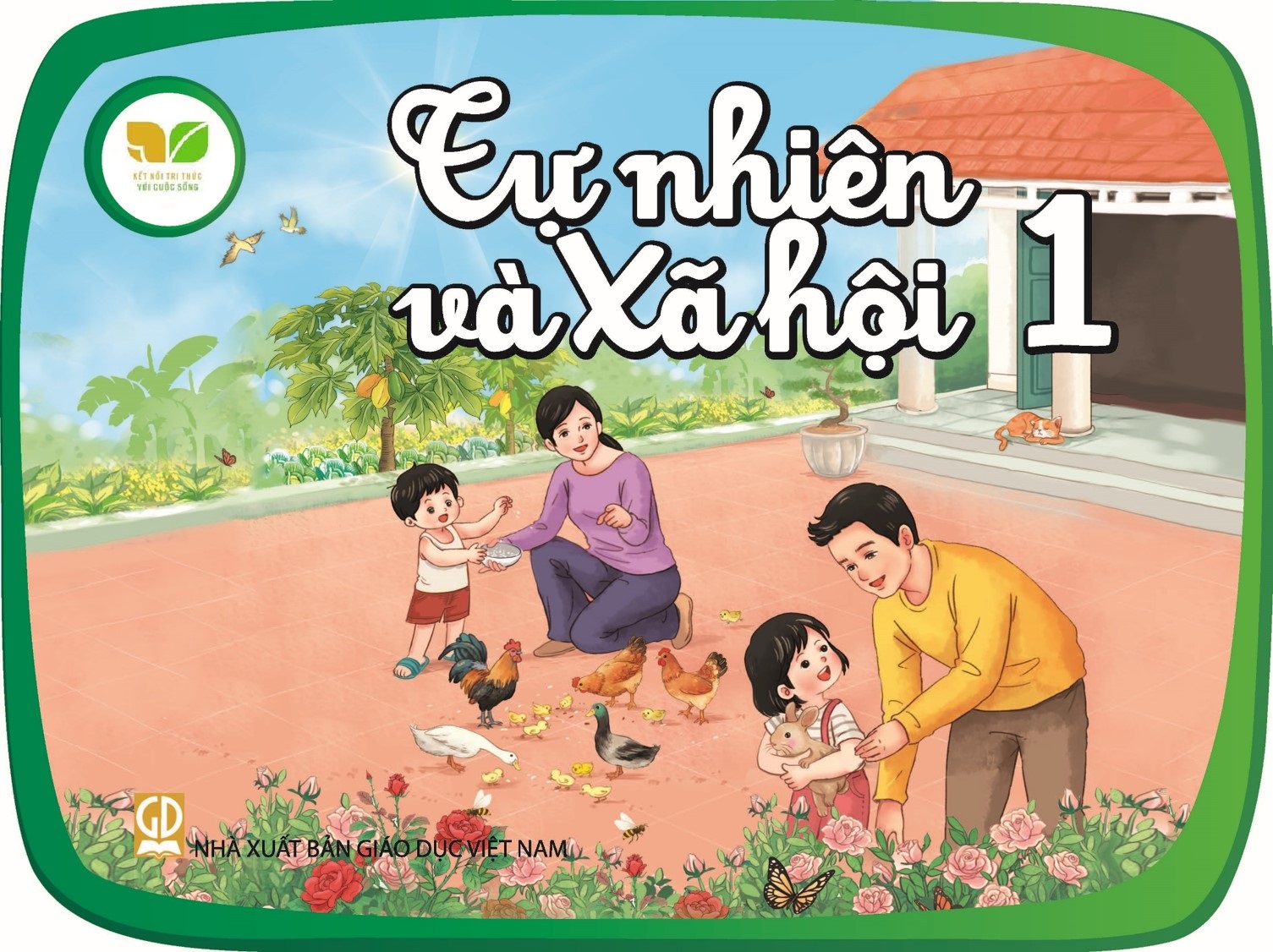 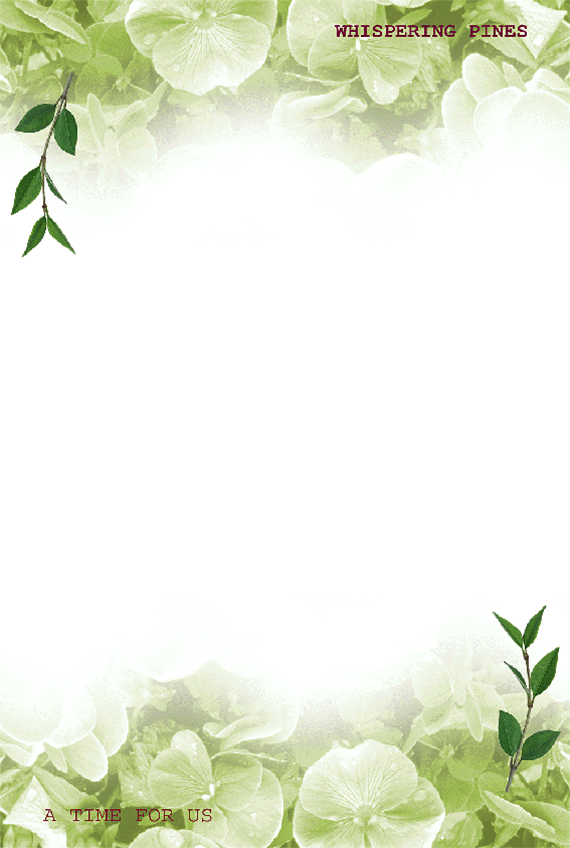 Tự nhiên và xã hội
Bài 5: Ôn tập chủ đề gia đình
SGK/ 22
Hoạt động 1: Đóng vai giới thiệu về các thành viên trong gia đình.
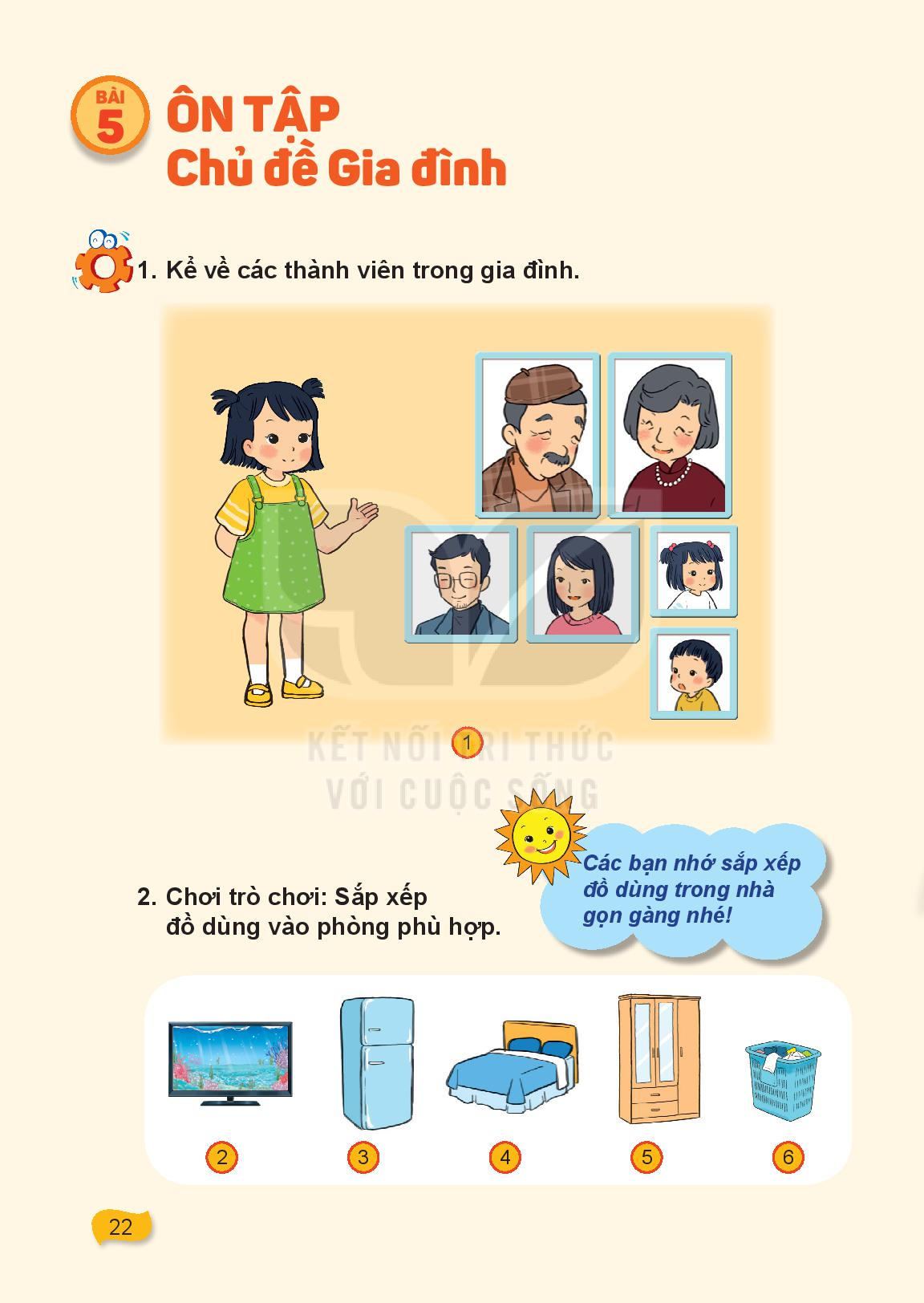 Hoạt động 2: Trò chơi nhìn hình đoán tên phòng
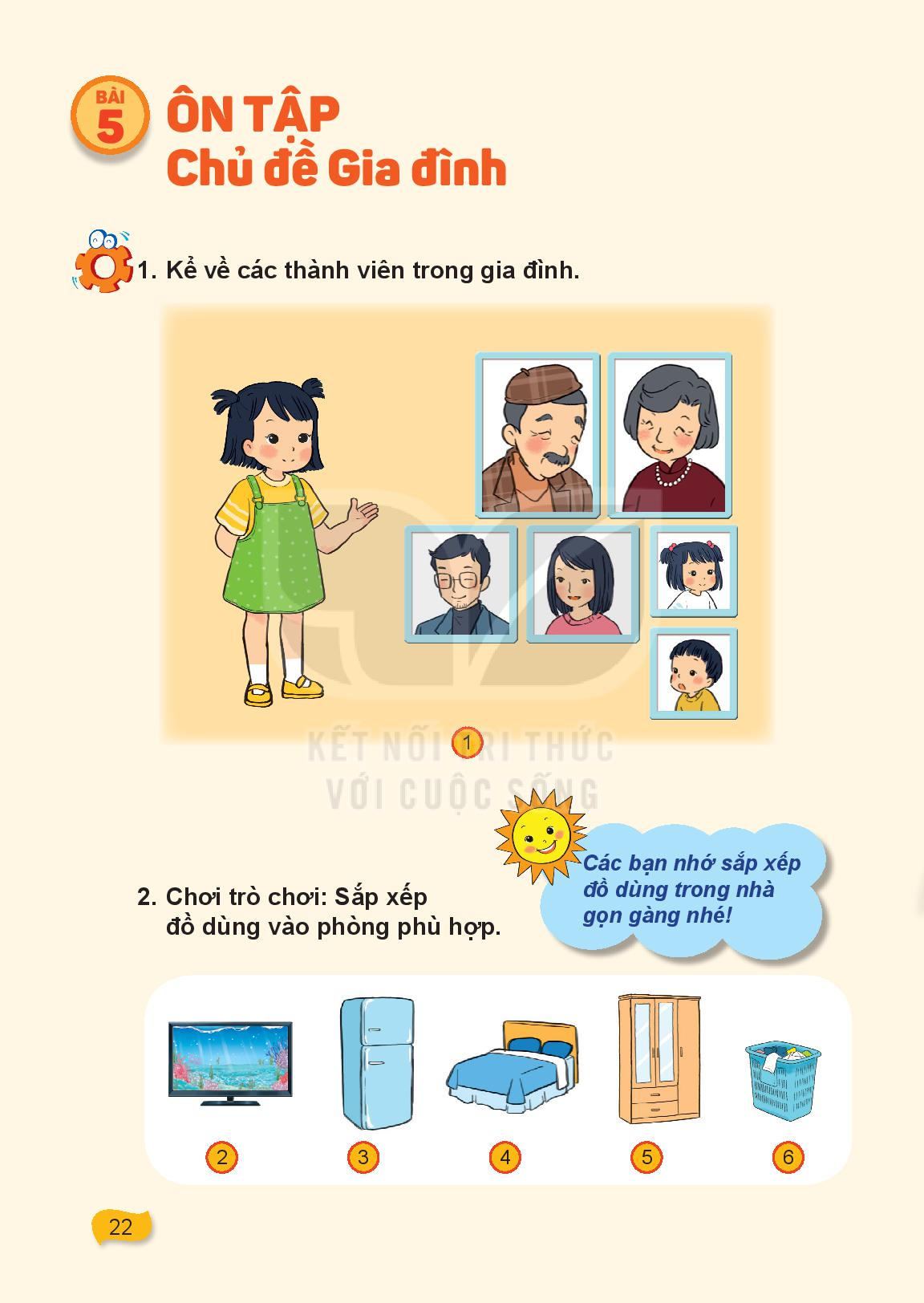 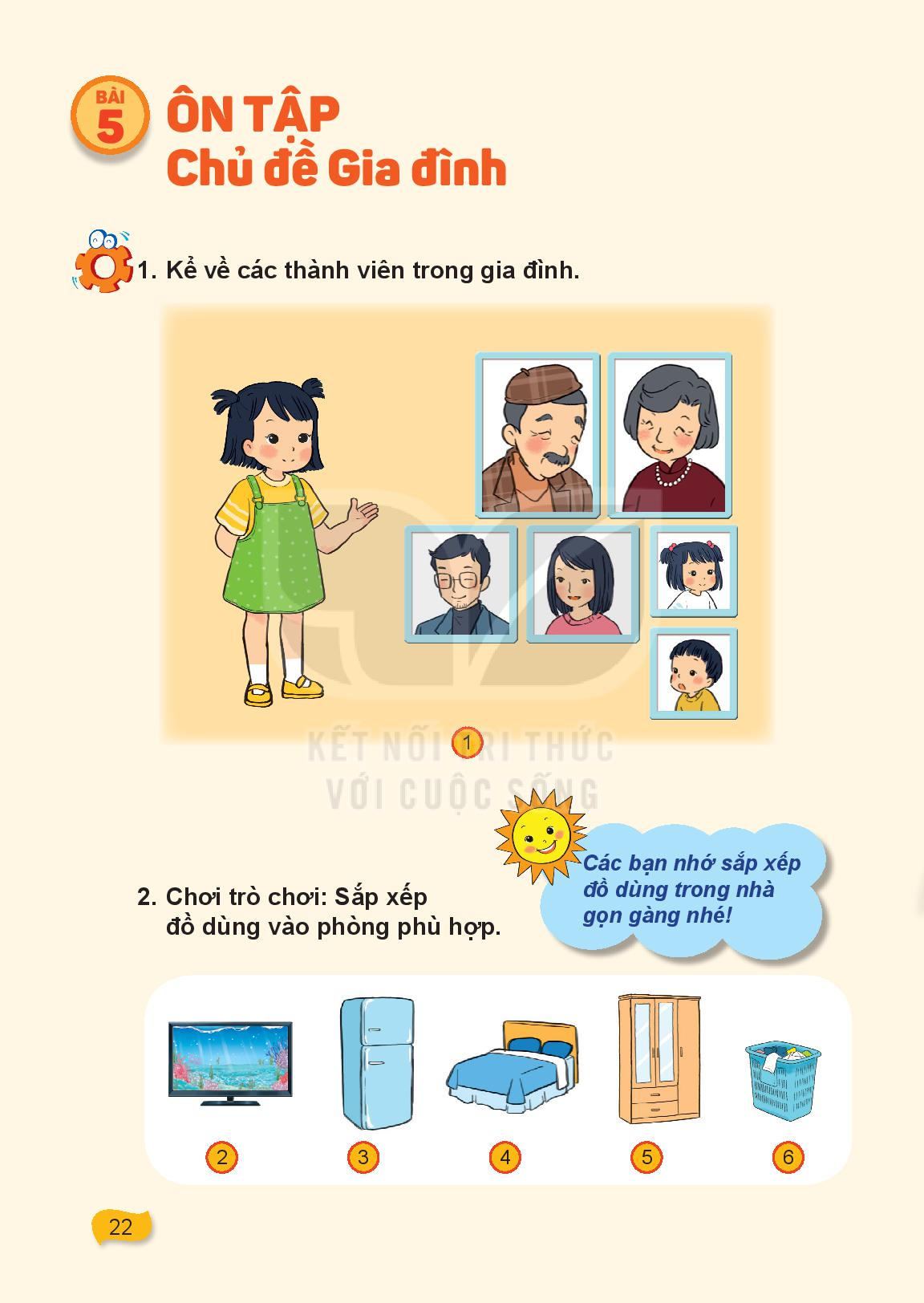 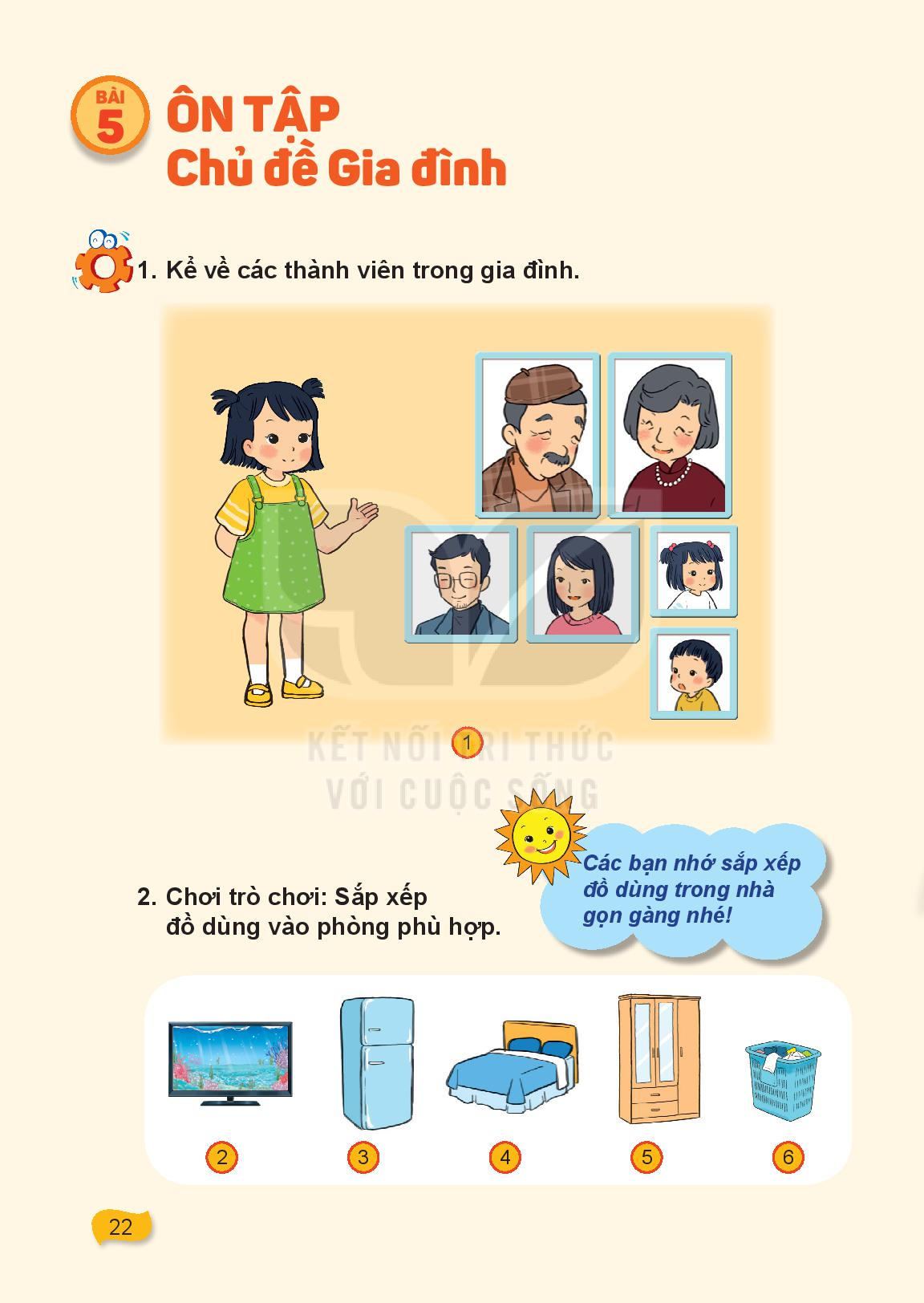 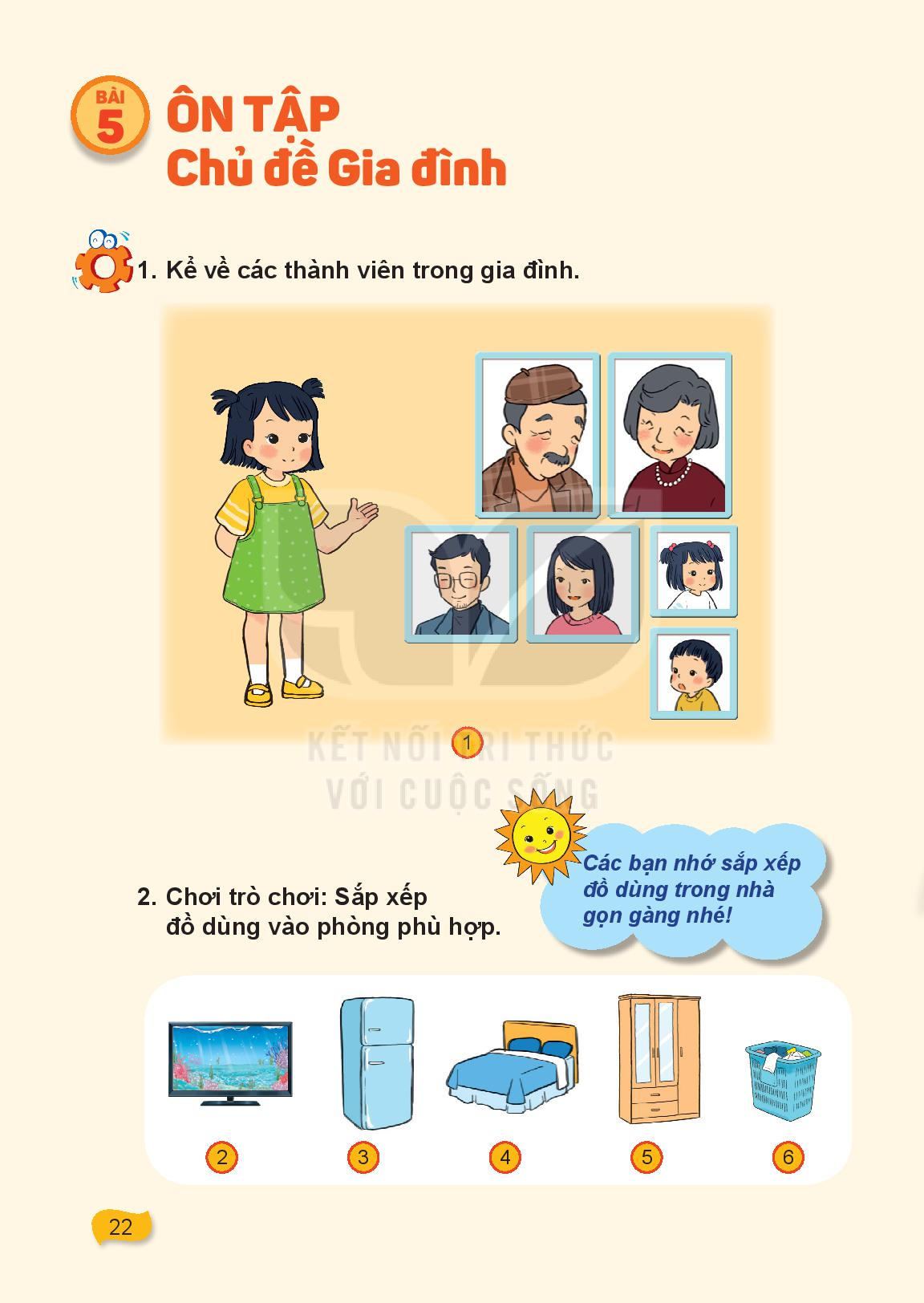 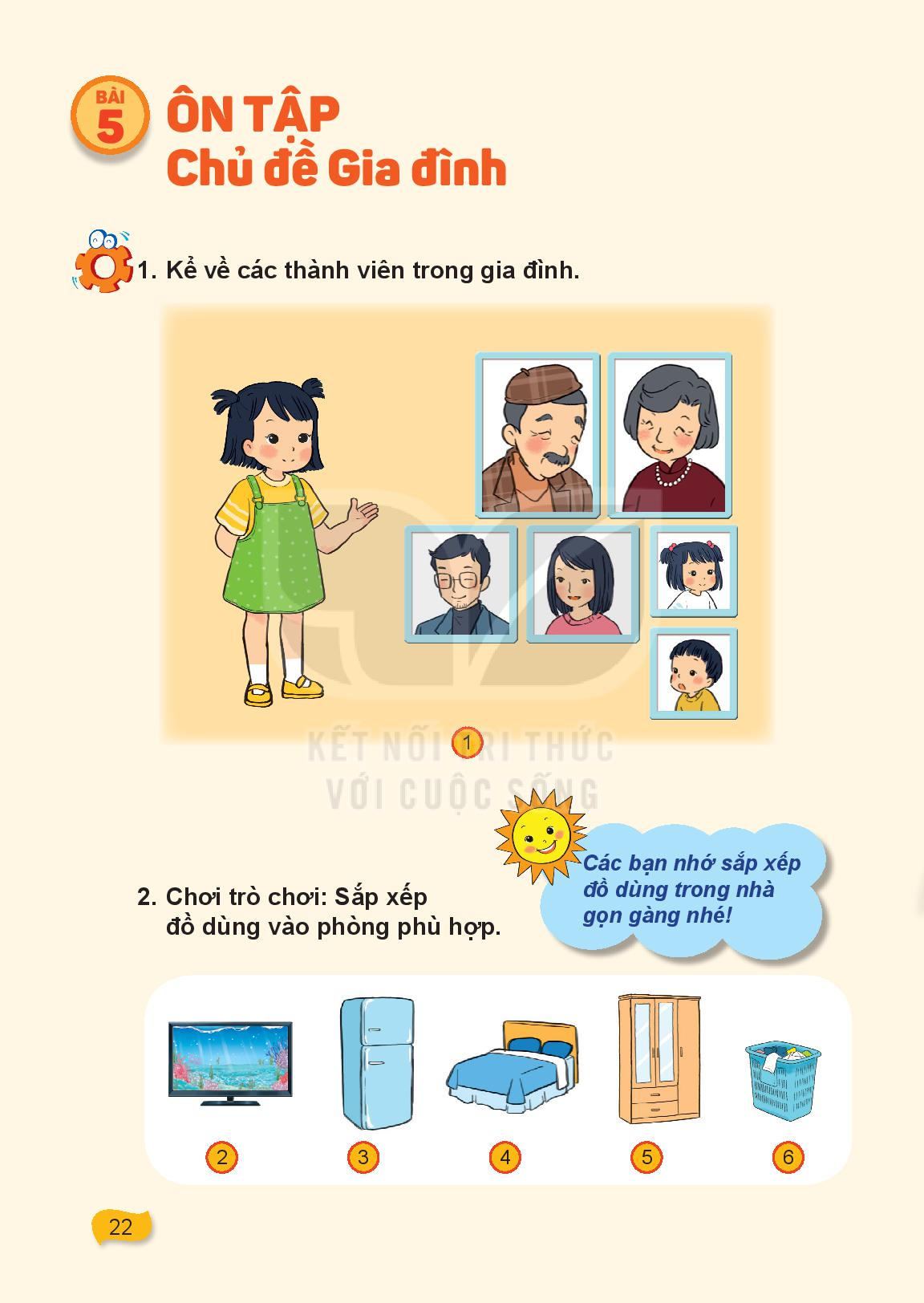 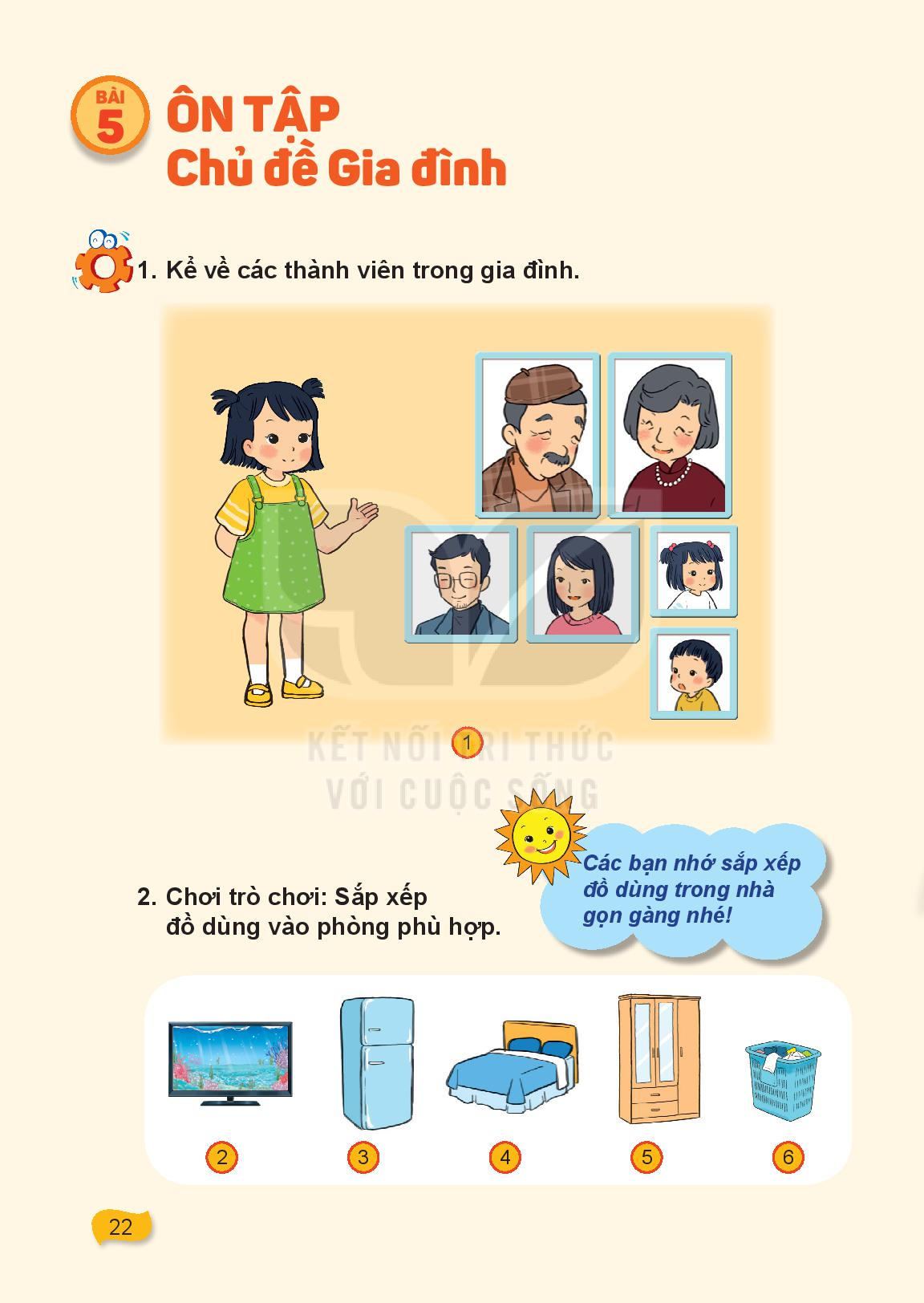